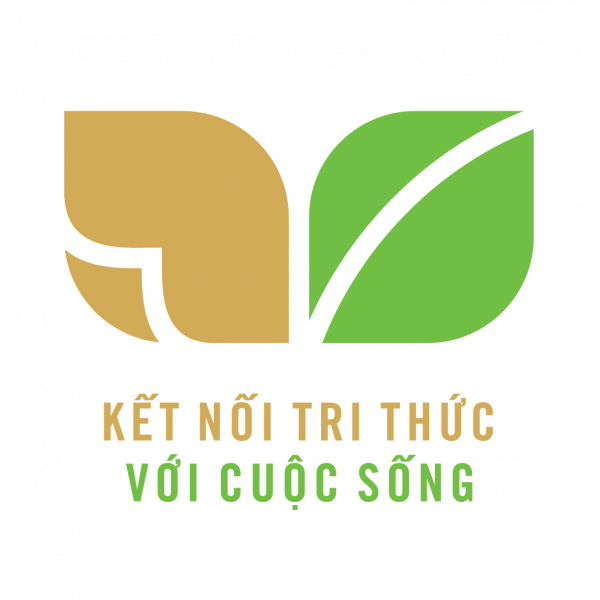 TUẦN 5
Tiếng việt 2
Tiếng việt 2
Bài 9
Bài 9
CÔ GIÁO
lớp em
(Tiết 1, 2)
Bức tranh dưới đây vẽ những gì?
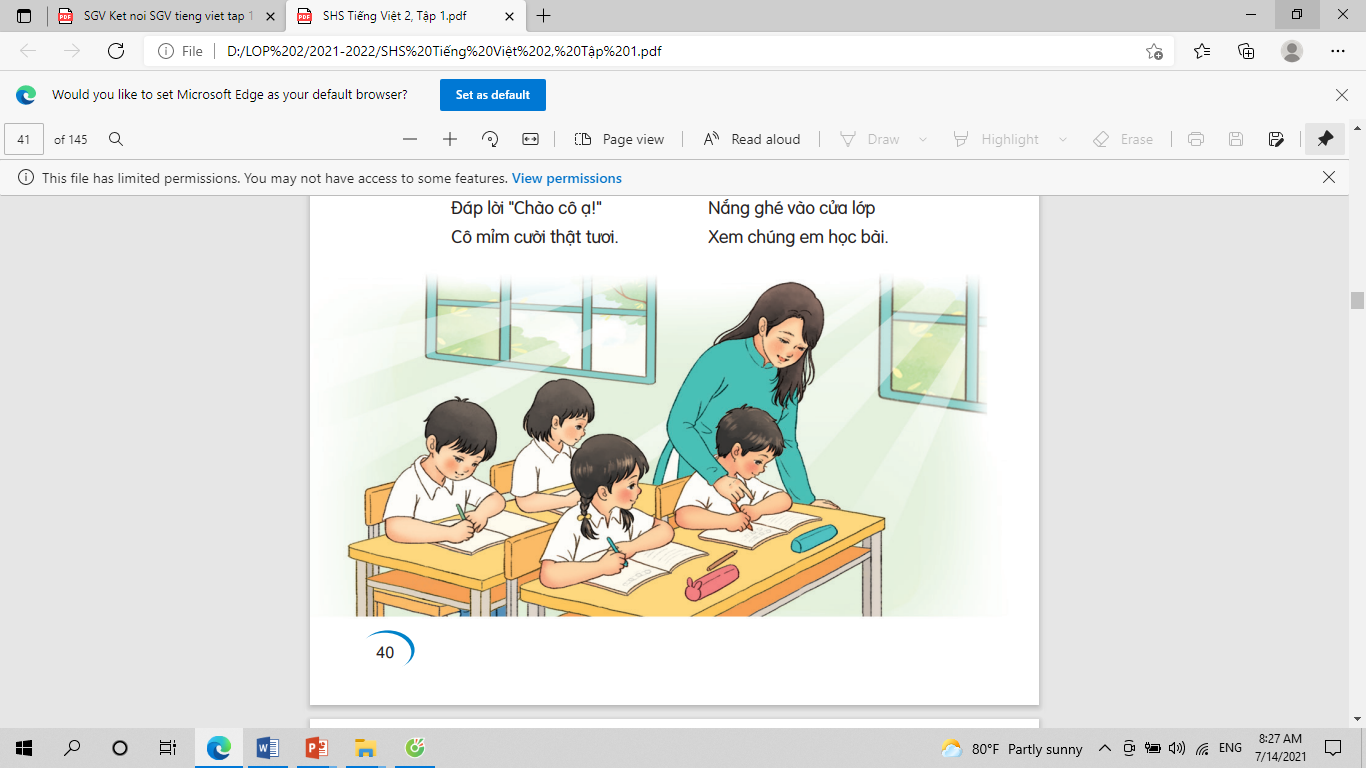 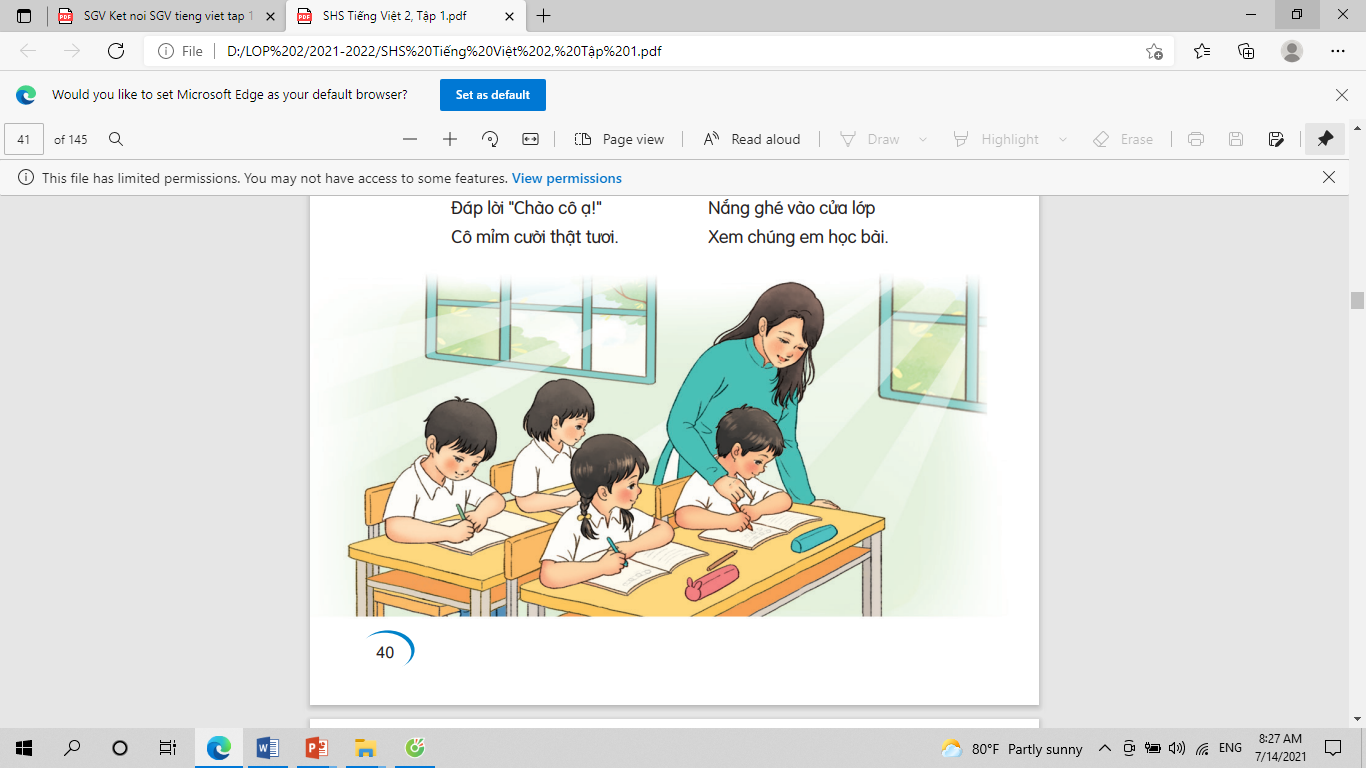 Tiết 1: Đọc
Tiết 1: Đọc
Cô giáo lớp em
Cô giáo lớp em
Nguyễn Xuân Sanh
01
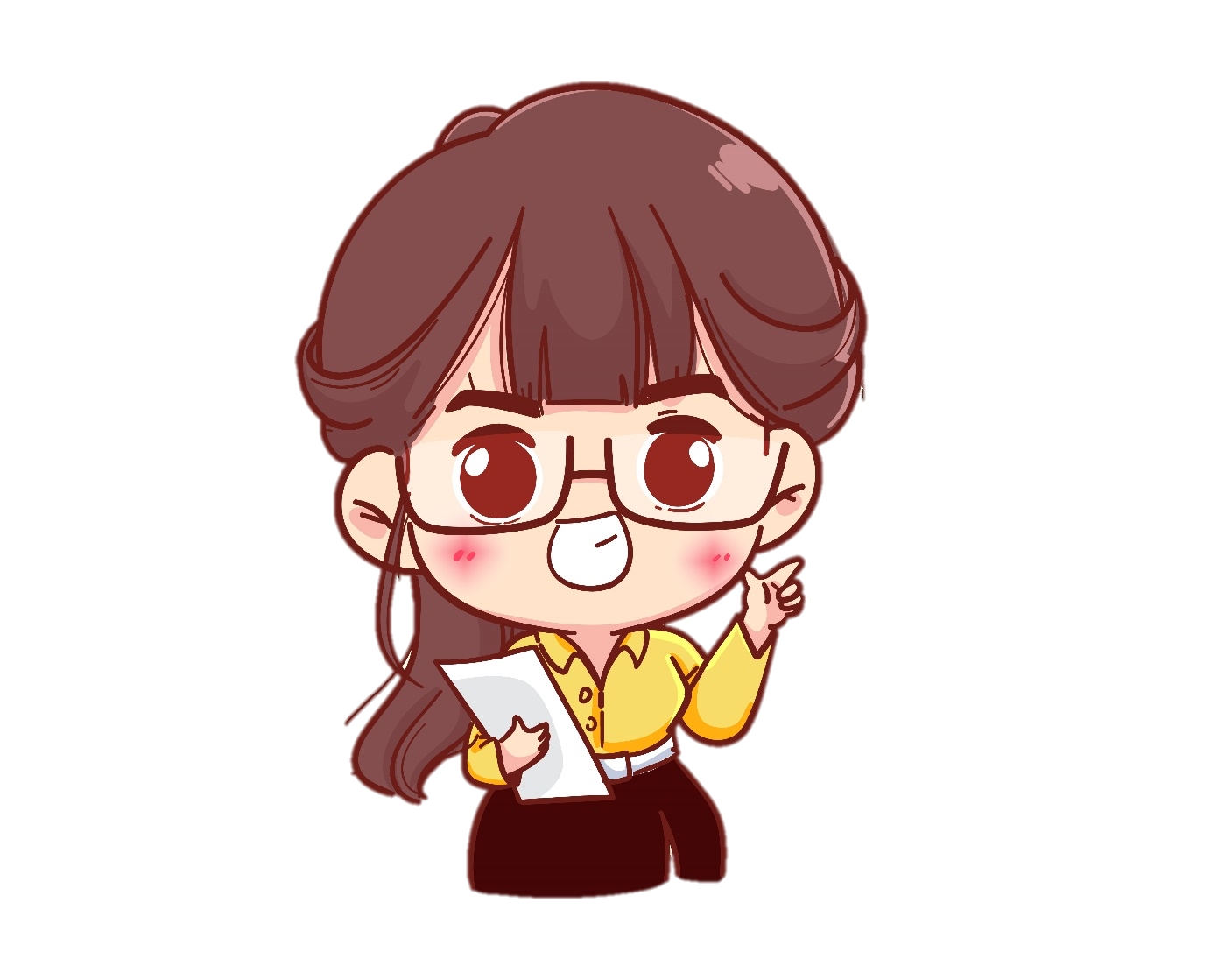 KHỞI ĐỘNG
Đọc một bài thơ hoặc hát một bài hát về thầy cô.
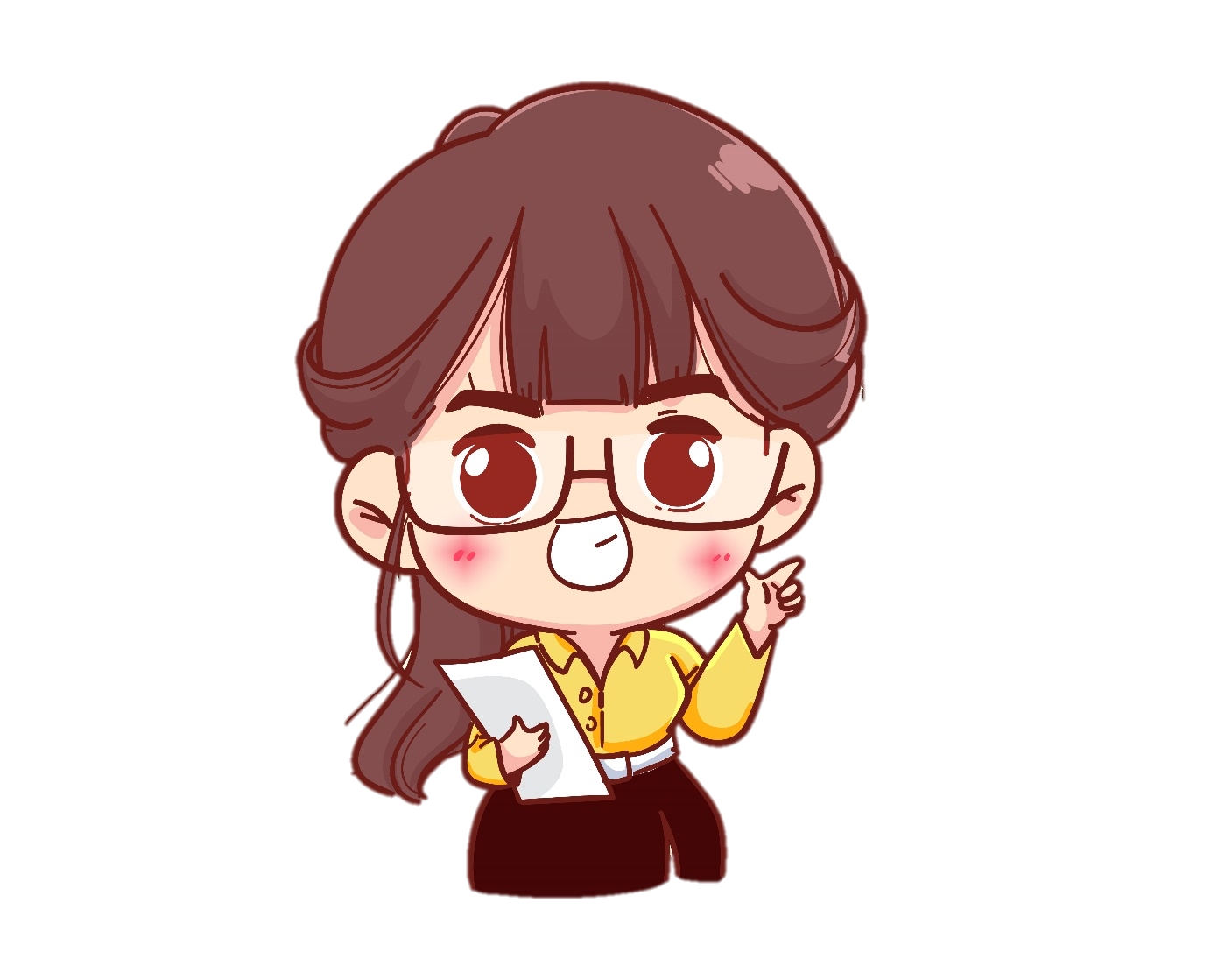 02
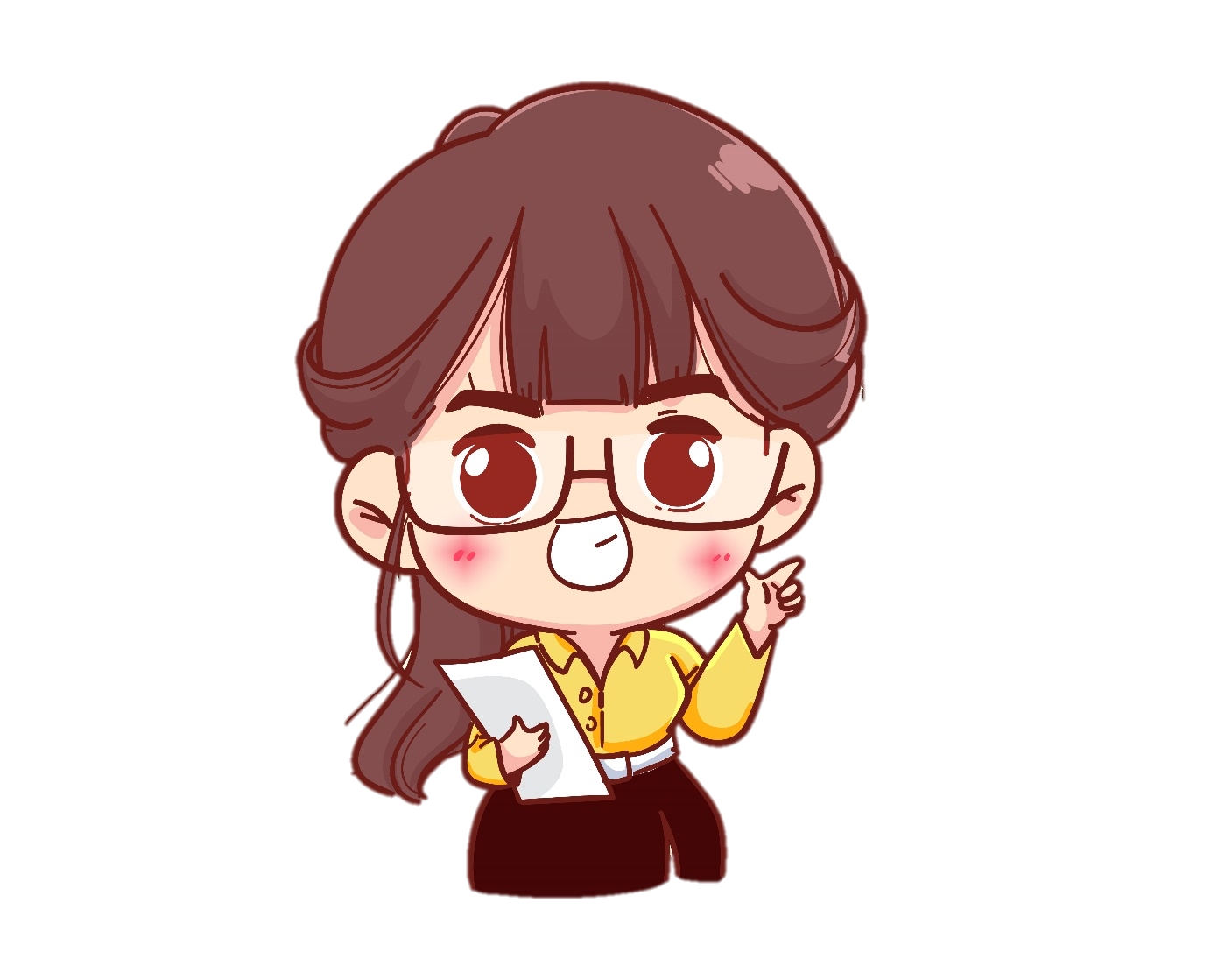 LUYỆN ĐỌC
Cô giáo lớp em
Sáng nào em đến lớp
Cũng thấy cô đến rồi.
Đáp lời “Chào cô ạ!”
Cô mỉm cười thật tươi.

Cô dạy em tập viết
Gió đưa thoảng hương nhài
Nắng ghé vào cửa lớp
Xem chúng em học bài.
Những lời cô giáo giảng
Ấm trang vở thơm tho
Yêu thương em ngắm mãi
Những điểm mười cô cho.
(Nguyễn Xuân Sanh)
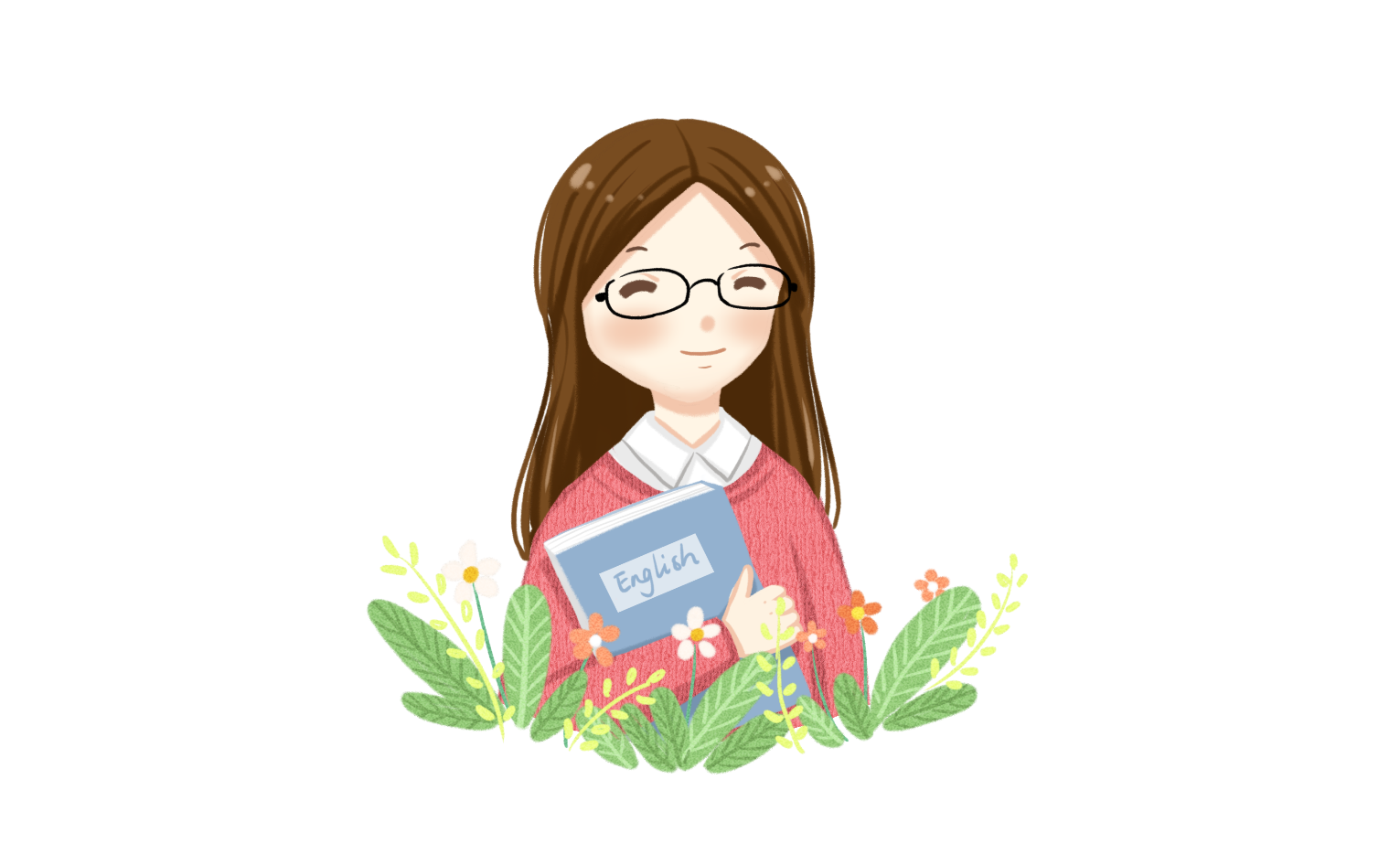 Cô giáo lớp em
Sáng nào em đến lớp
Cũng thấy cô đến rồi.
Đáp lời “Chào cô ạ!”
Cô mỉm cười thật tươi.

Cô dạy em tập viết
Gió đưa thoảng hương nhài
Nắng ghé vào cửa lớp
Xem chúng em học bài.
Những lời cô giáo giảng
Ấm trang vở thơm tho
Yêu thương em ngắm mãi
Những điểm mười cô cho.
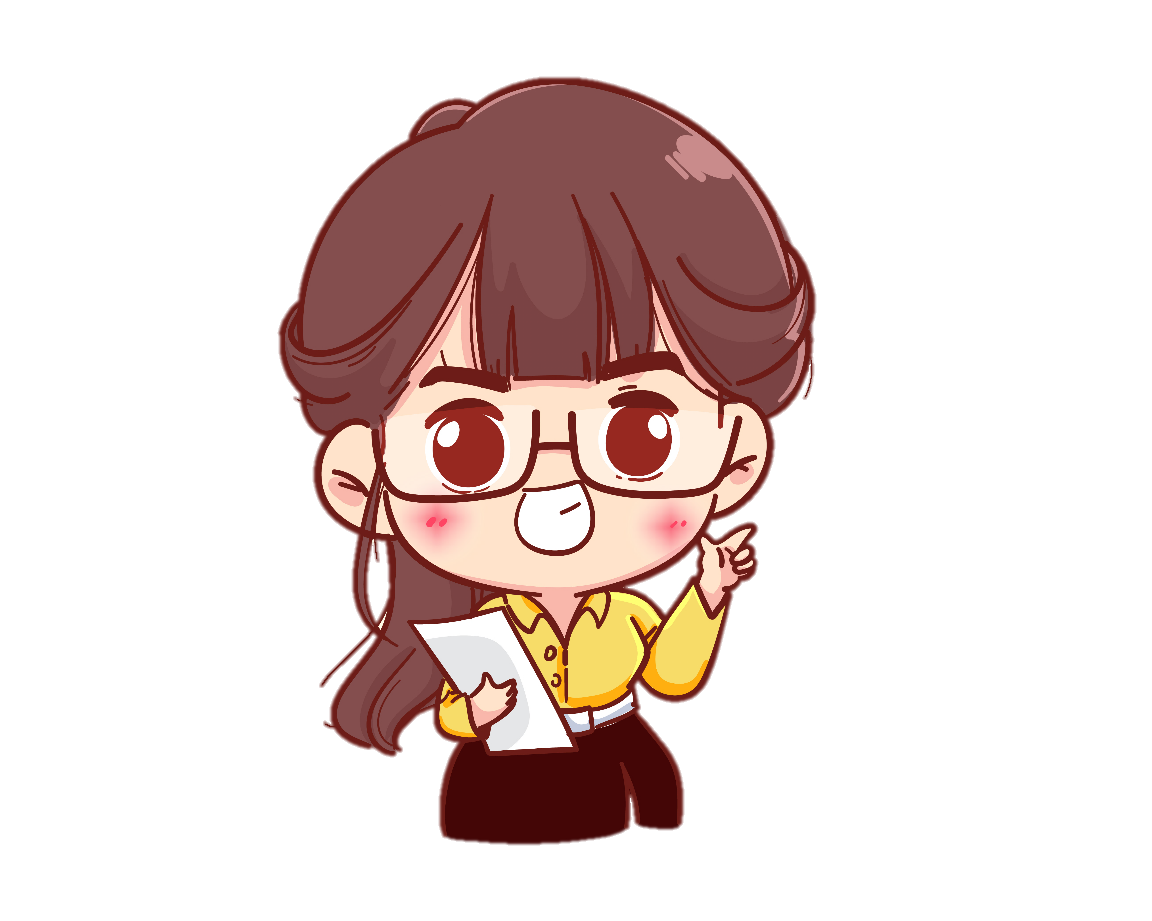 (Nguyễn Xuân Sanh)
Bài thơ trên có mấy khổ thơ ?
Bài thơ trên có 3 khổ thơ.
KHỔ 3
Cô giáo lớp em
KHỔ 1
Sáng nào em đến lớp
Cũng thấy cô đến rồi.
Đáp lời “Chào cô ạ!”
Cô mỉm cười thật tươi.

Cô dạy em tập viết
Gió đưa thoảng hương nhài
Nắng ghé vào cửa lớp
Xem chúng em học bài.
Những lời cô giáo giảng
Ấm trang vở thơm tho
Yêu thương em ngắm mãi
Những điểm mười cô cho.
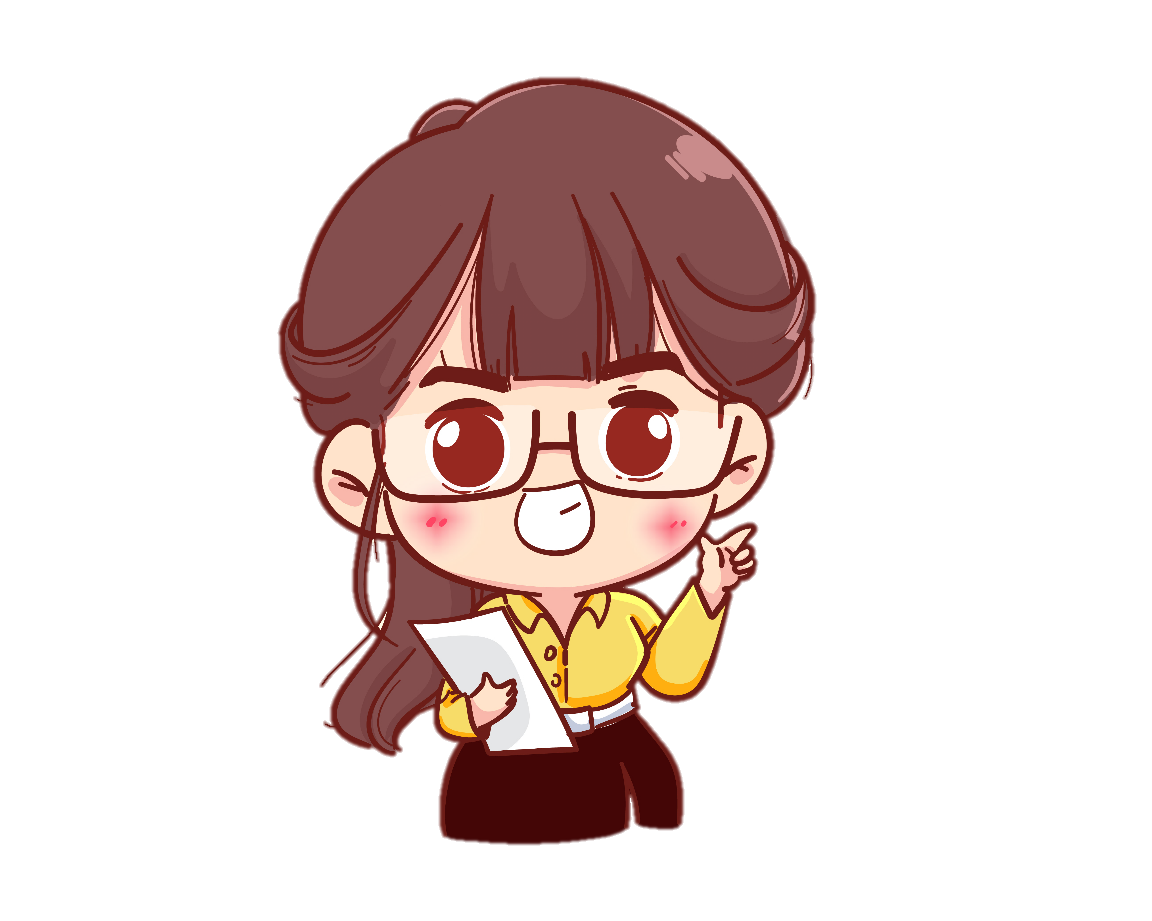 (Nguyễn Xuân Sanh)
KHỔ 2
Luyện đọc theo khổ
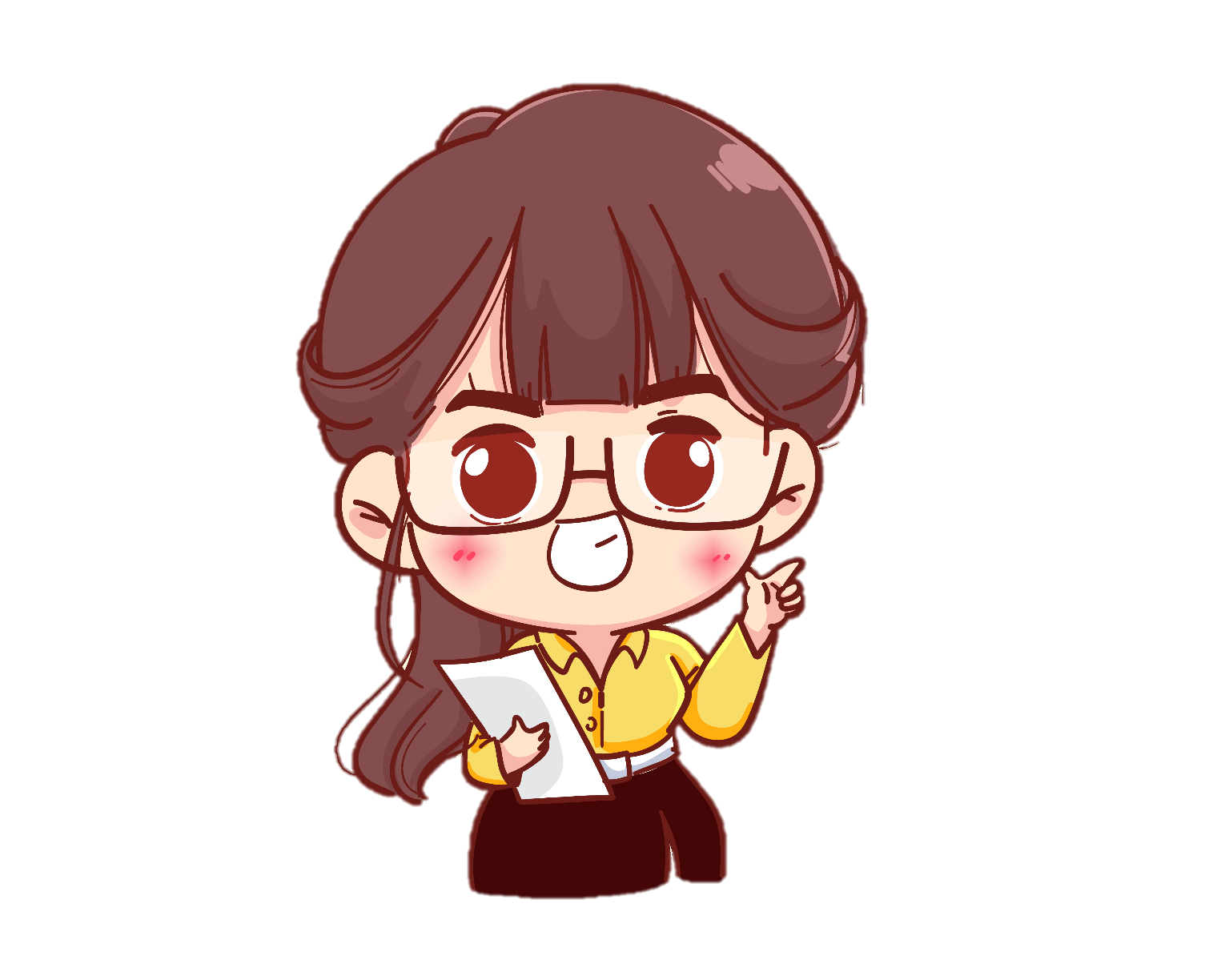 Cô giáo lớp em
Sáng nào em đến lớp
Cũng thấy cô đến rồi.
Đáp lời “Chào cô ạ!”
Cô mỉm cười thật tươi.

Cô dạy em tập viết
Gió đưa thoảng hương nhài
Nắng ghé vào cửa lớp
Xem chúng em học bài.
Những lời cô giáo giảng
Ấm trang vở thơm tho
Yêu thương em ngắm mãi
Những điểm mười cô cho.
(Nguyễn Xuân Sanh)
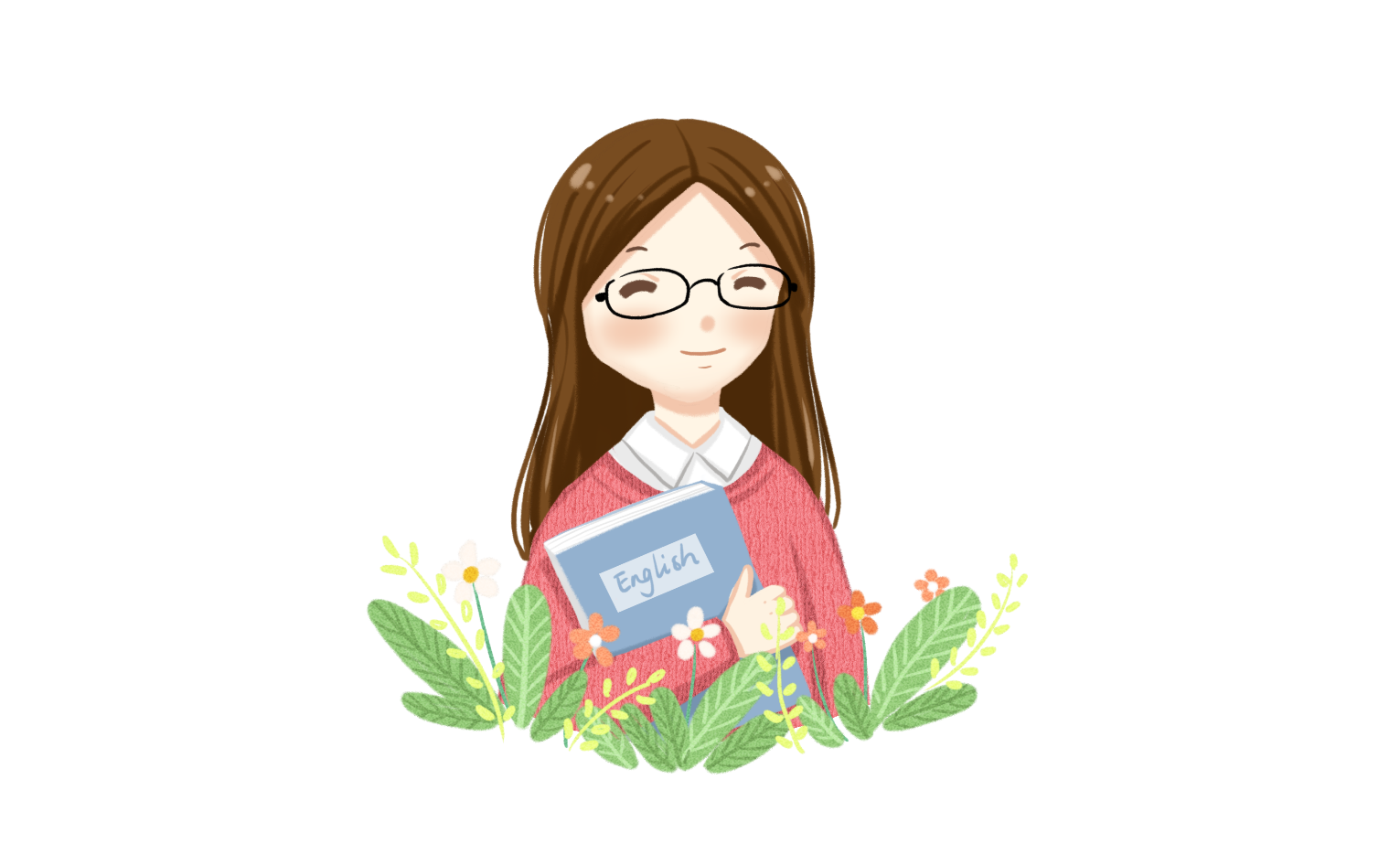 LUYỆN ĐỌC TỪ KHÓ
lớp
nào
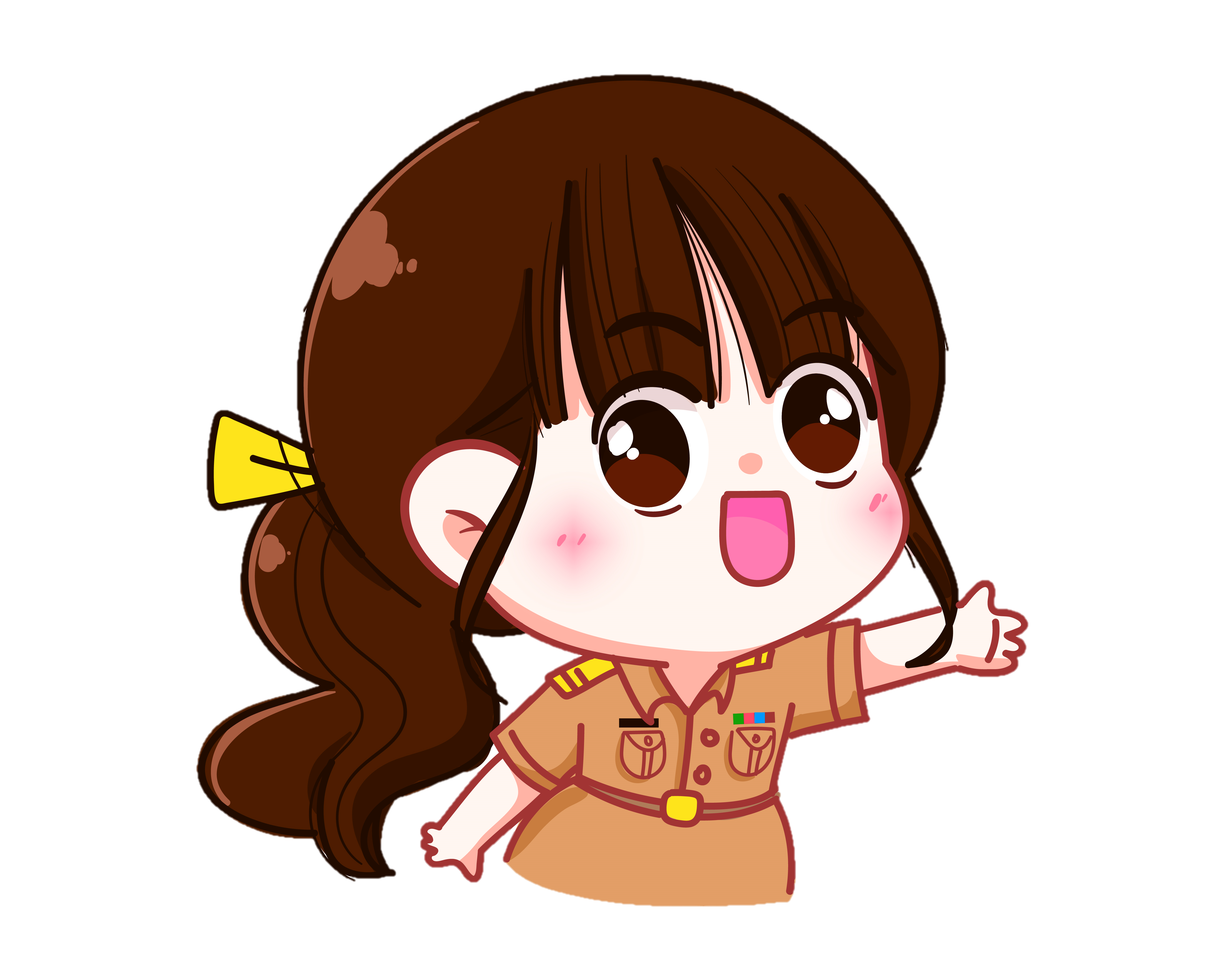 mỉm cười
nắng
vào
viết
Tìm hiểu bài
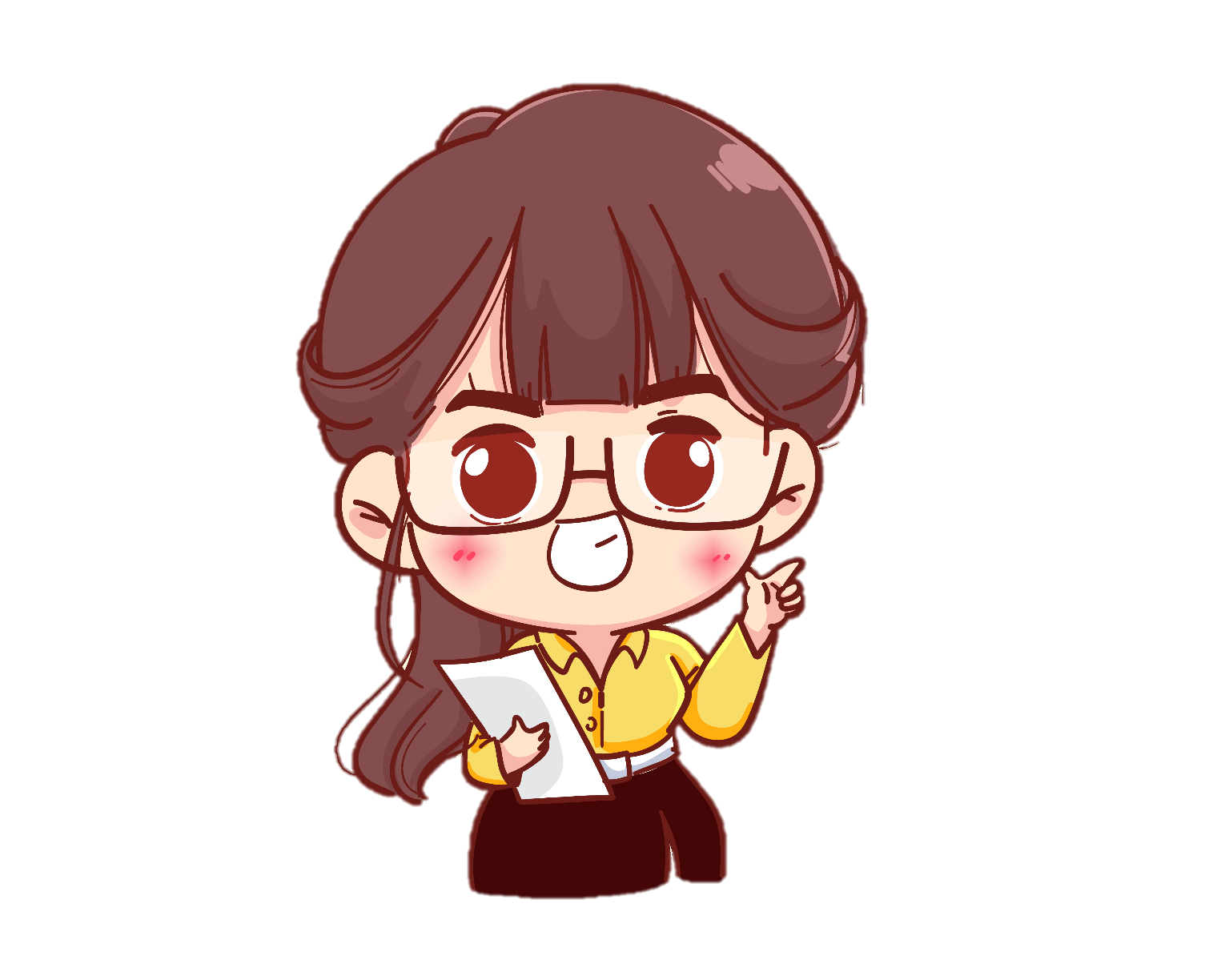 TÌM HIỂU BÀI
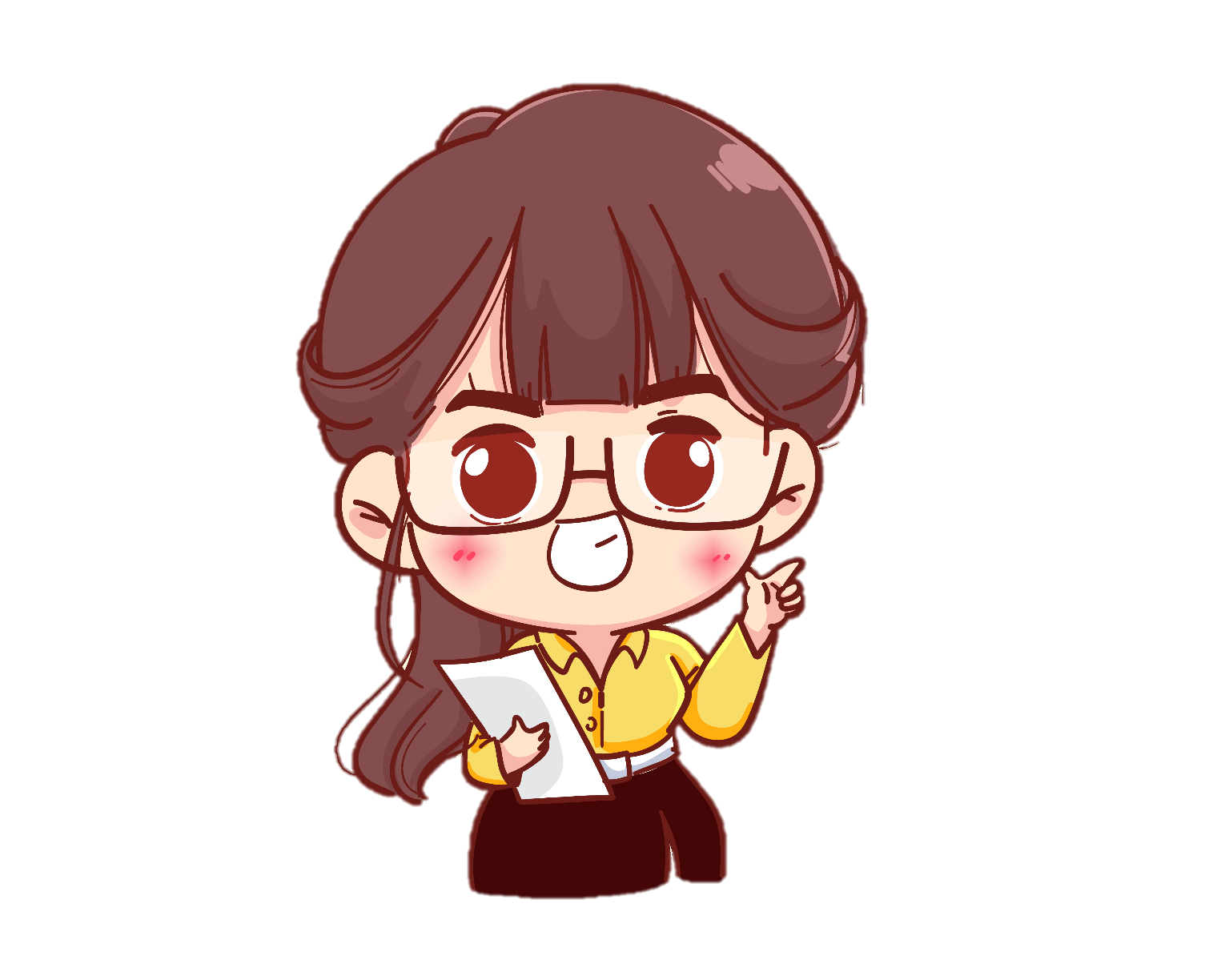 Hãy thảo luận theo nhóm đôi, đọc và trả lời 4 câu hỏi trong bài nhé !
Câu 1: Cô giáo đáp lại lời chào của học sinh như thế nào?
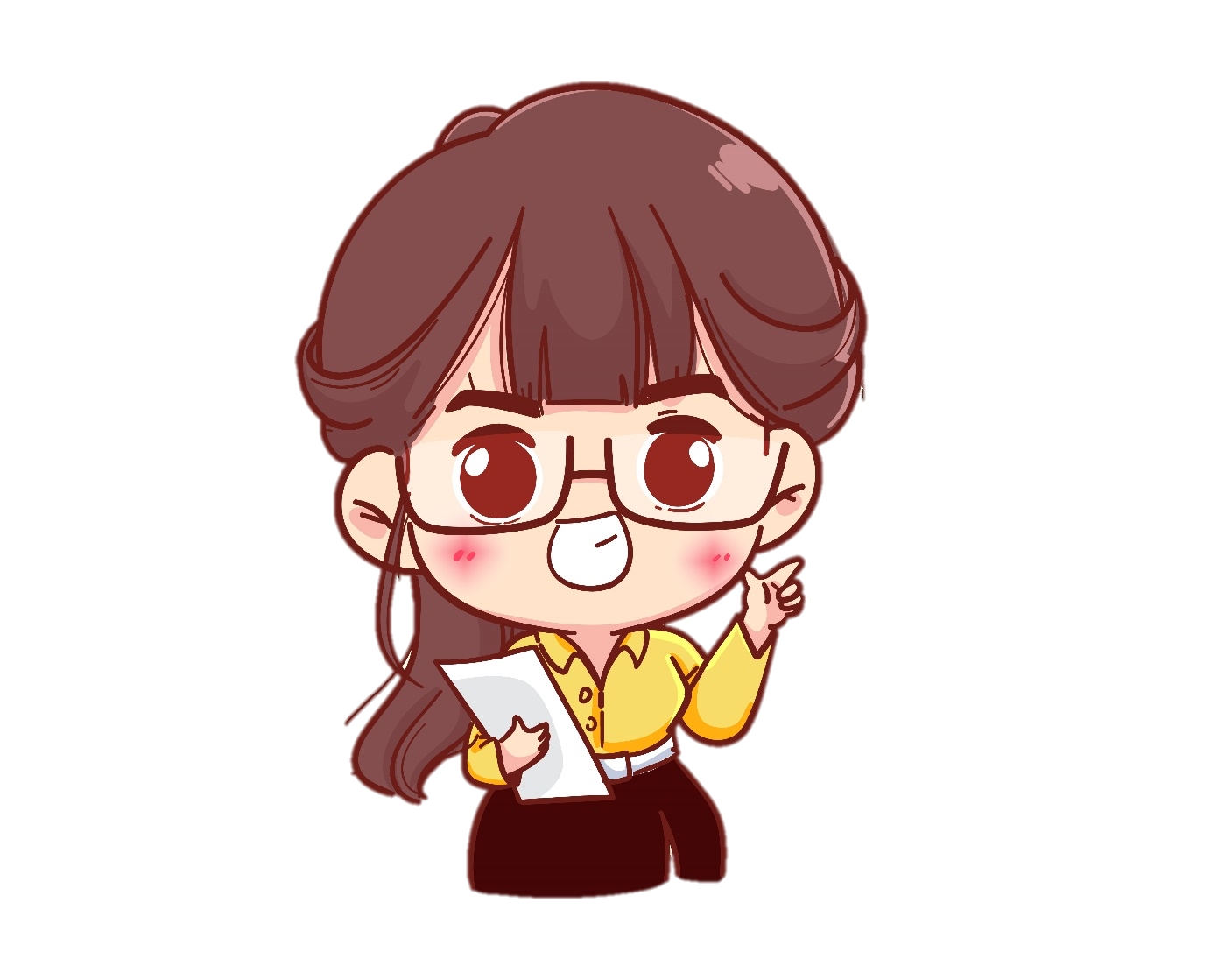 Cô giáo đáp lại lời chào của các bạn nhỏ bằng cách mỉm cười thật tươi.
Câu  2: Tìm những câu thơ tả cảnh khi cô dạy học.
Gió đưa thoảng hương nhài.
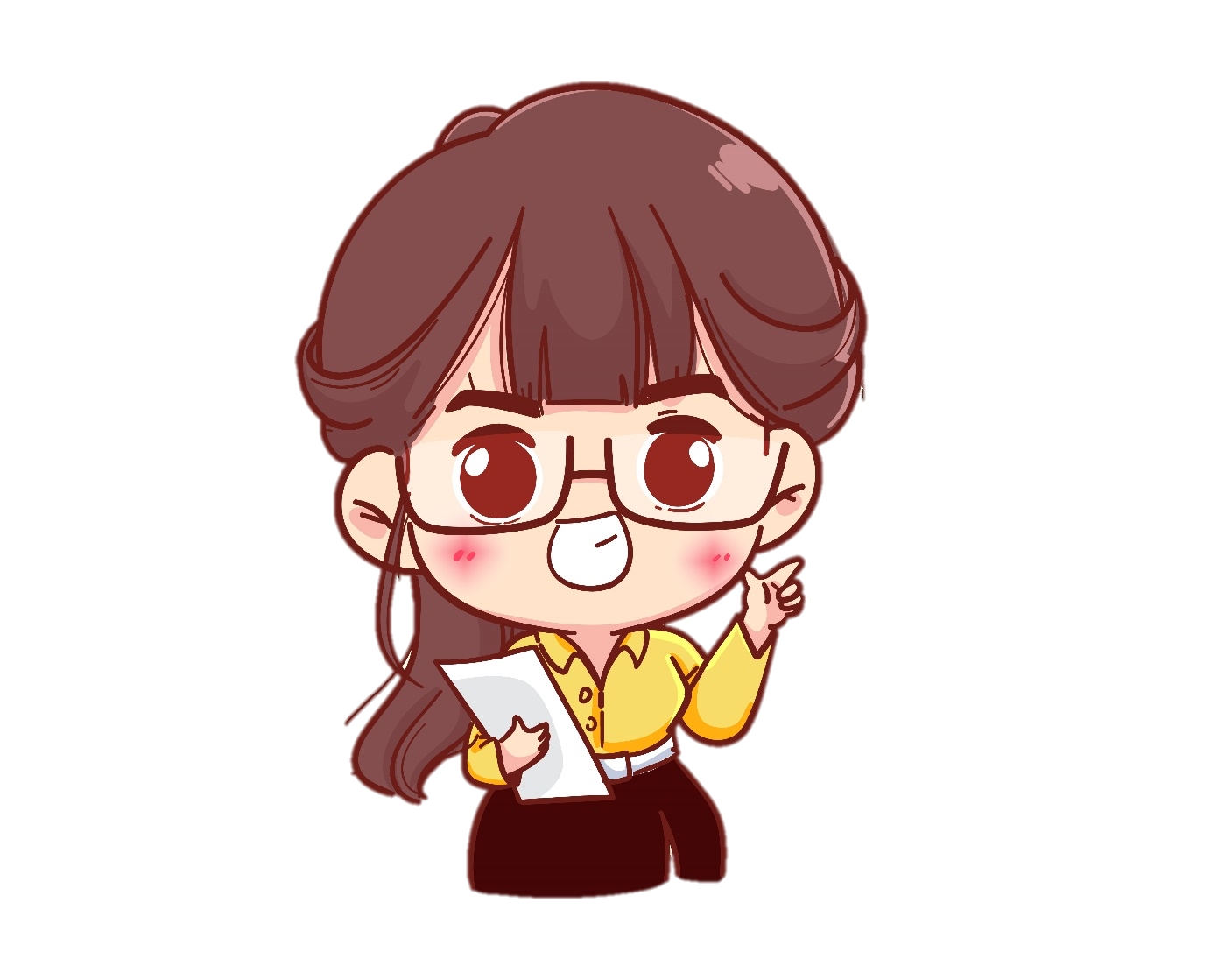 Nắng ghé vào cửa lớp.
Xem chúng em học bài.
Câu 3: Bạn nhỏ đã kể những gì về cô giáo của mình?
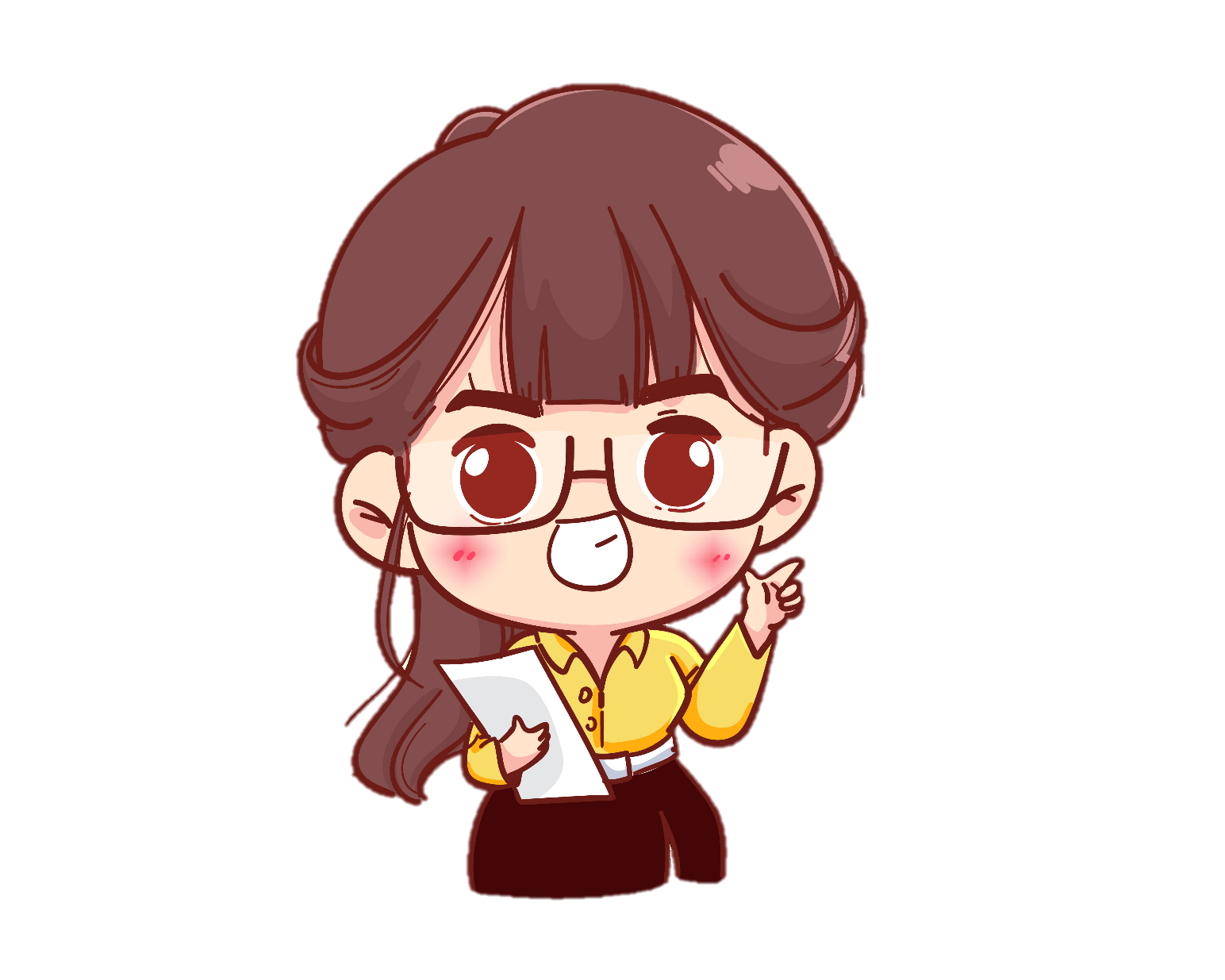 Cô đến lớp rất sớm. Cô vui vẻ, dịu dàng (cô mỉm cười thật tươi để đáp lời chào của HS). Cô dạy các em tập viết, cô giảng bài.
Câu 4: Qua bài thơ, em thấy tình cảm bạn nhỏ dành cho cô giáo như thế nào?
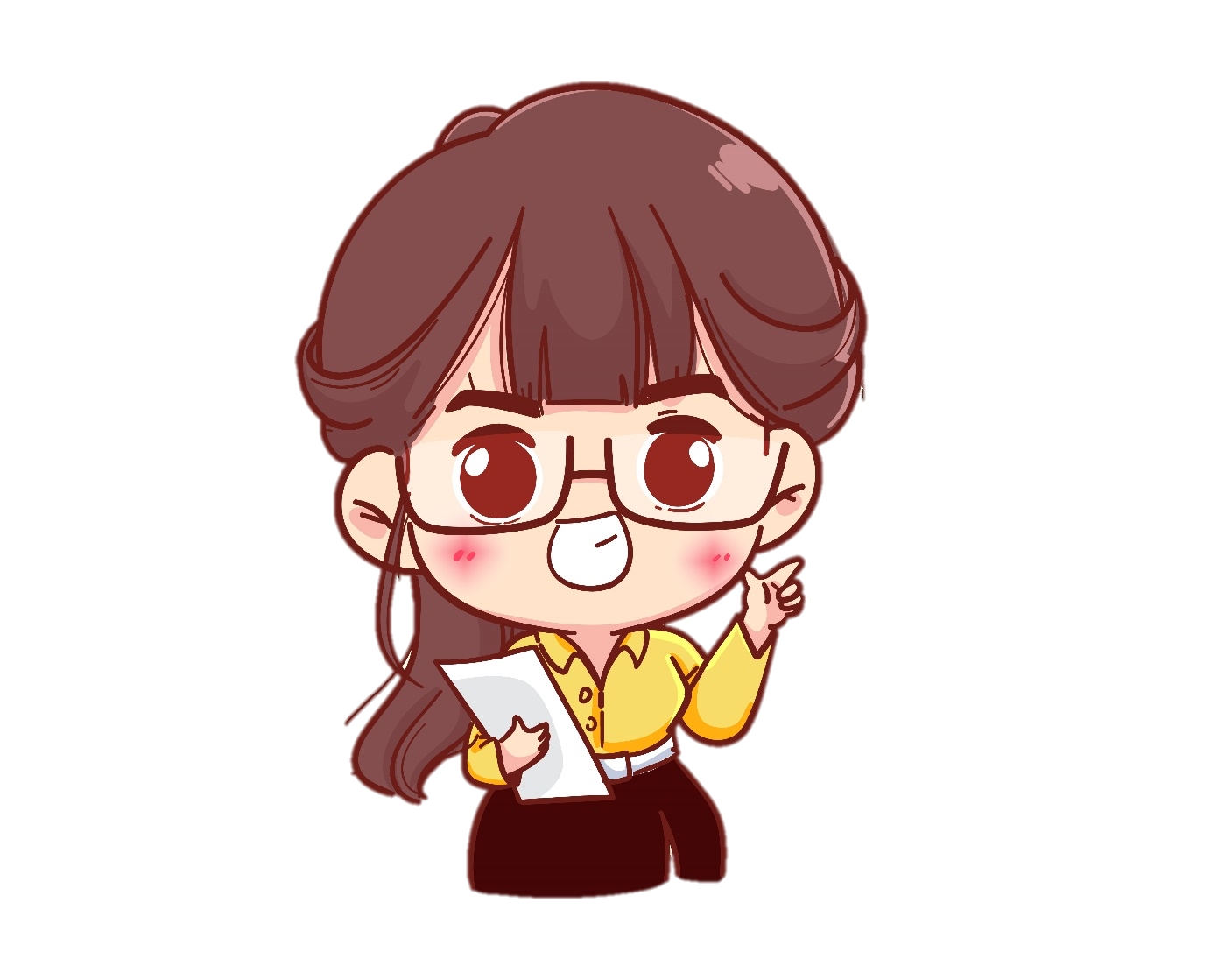 Bạn nhỏ vô cùng quý mến, yêu thương cô giáo.
Luyện tập theo văn bản đọc
Nói câu thể hiện sự ngạc nhiên của em khi:
Lần đầu được nghe một bạn hát rất hay.
Được bố mẹ tặng một món quà bất ngờ.
Luyện tập theo văn bản đọc
Lần đầu được nghe một bạn hát rất hay.
- Ôi! Bất ngờ quá, bạn hát hay thế?
-  Ôi chao, mình không ngờ bạn có thể hát hay đến thế!
Luyện tập theo văn bản đọc
b) Được bố mẹ tặng một món quà bất ngờ.
Ôi! Bất ngờ quá, đúng đồ chơi con thích. Con cảm ơn bố ạ.
A! Cái áo đẹp quá, con thích vô cùng. Con cảm ơn mẹ ạ.
Luyện tập theo văn bản đọc
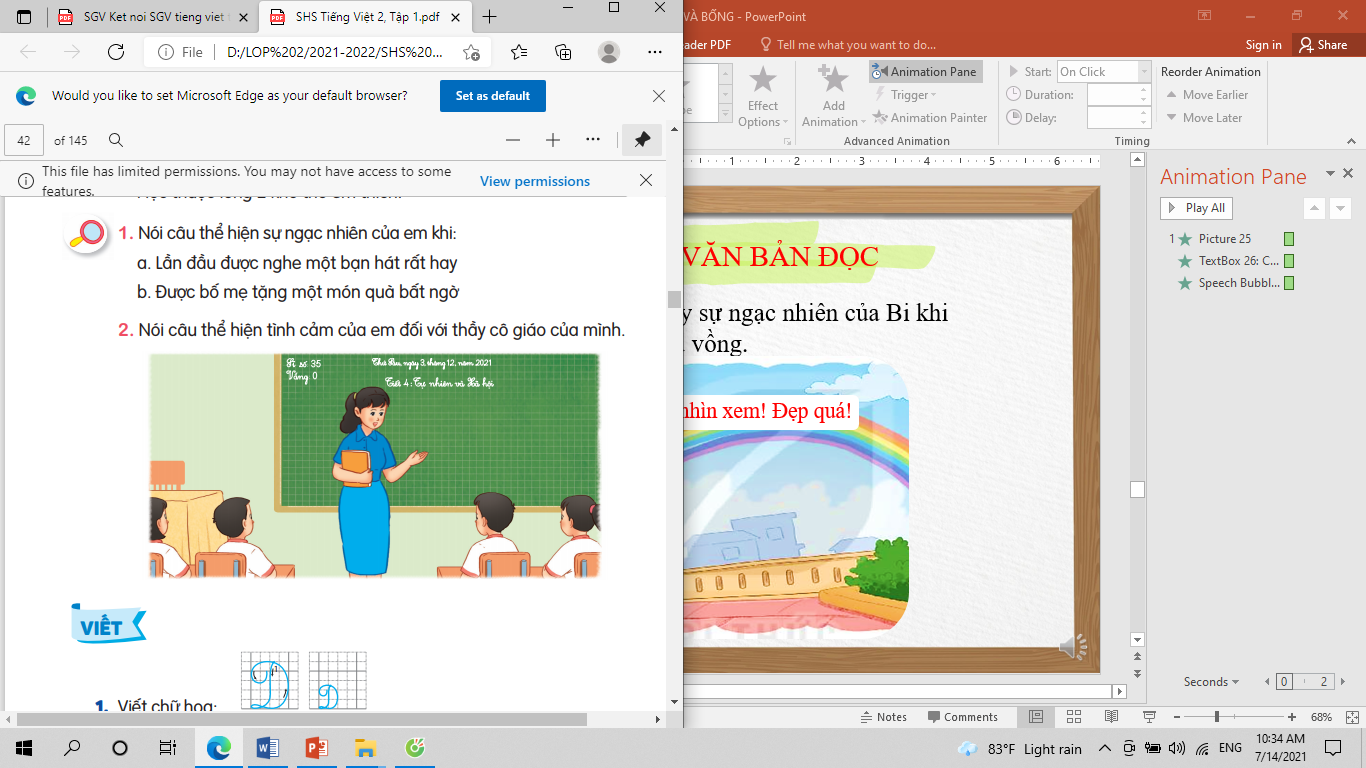 DẶN DÒ
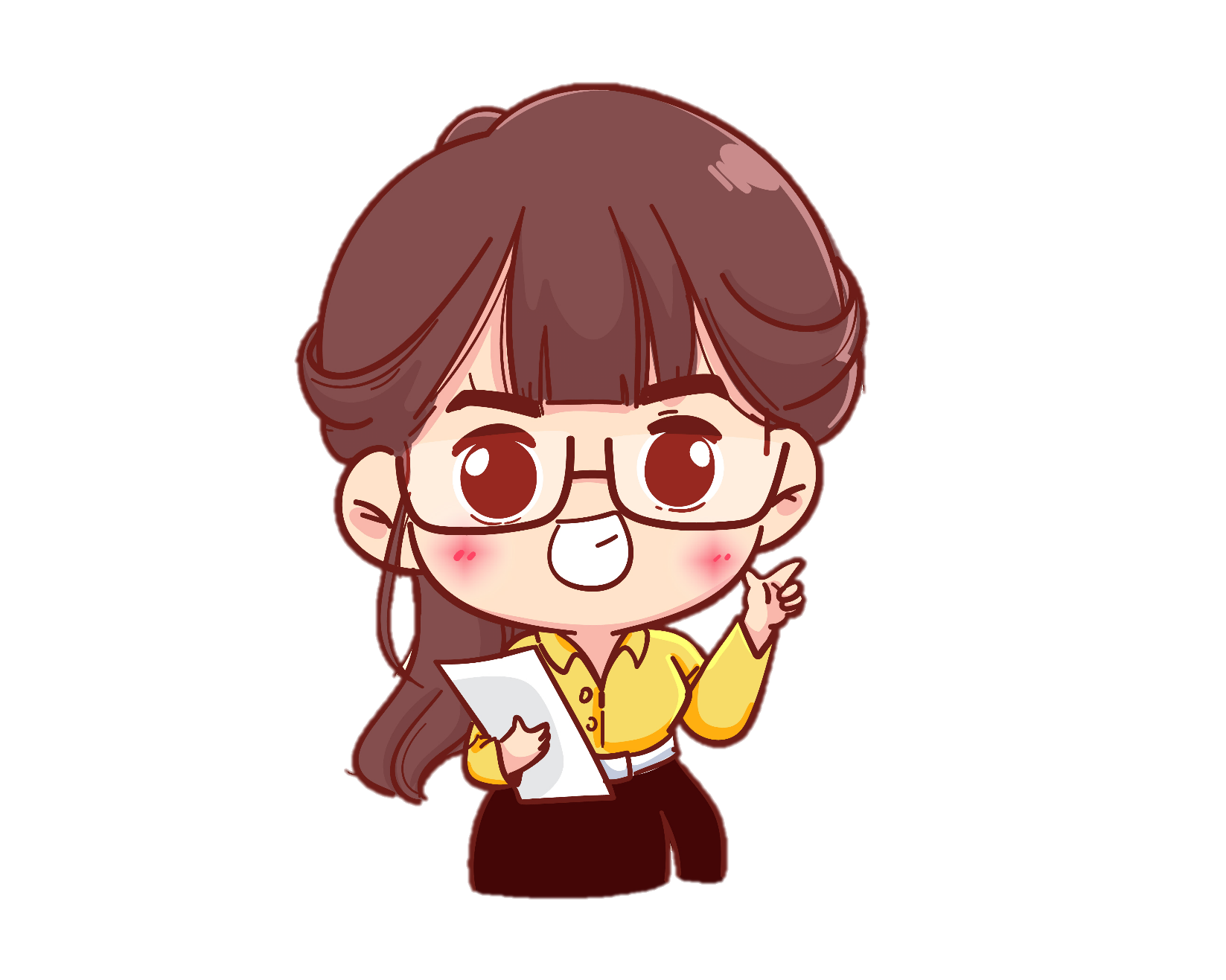 Về nhà học thuộc lòng bài thơ.
Xem trước bài mới
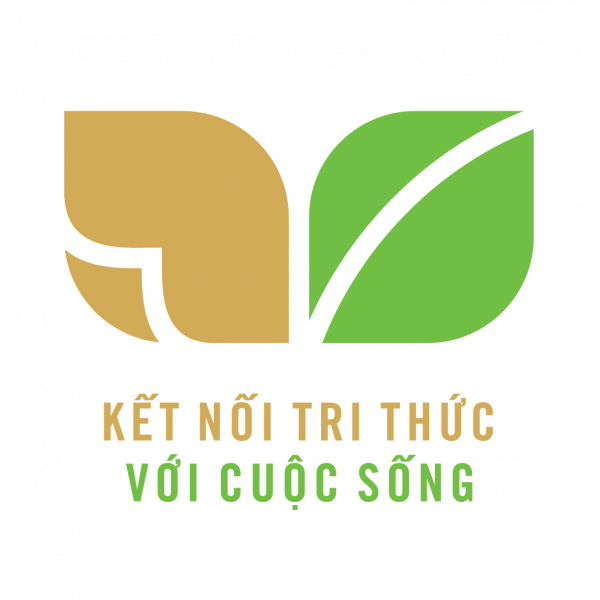 Chào tạm biệt
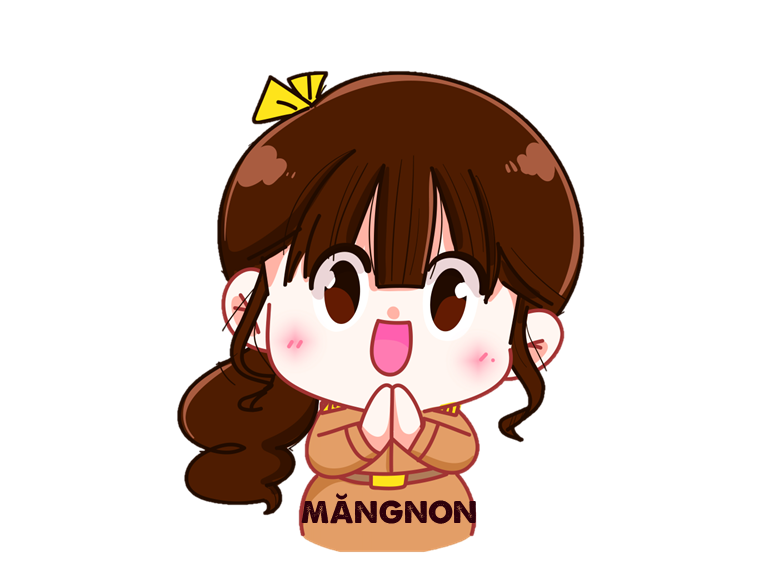 GIÁO ÁN ĐIỆN TỬ LỚP 4
GIÁO ÁN ĐIỆN TỬ LỚP 2 & LỚP 3
Bộ Kết nối tri thức
Soạn bài giảng yêu cầu các khối lớp
Thiết kế bài giảng E – Learning
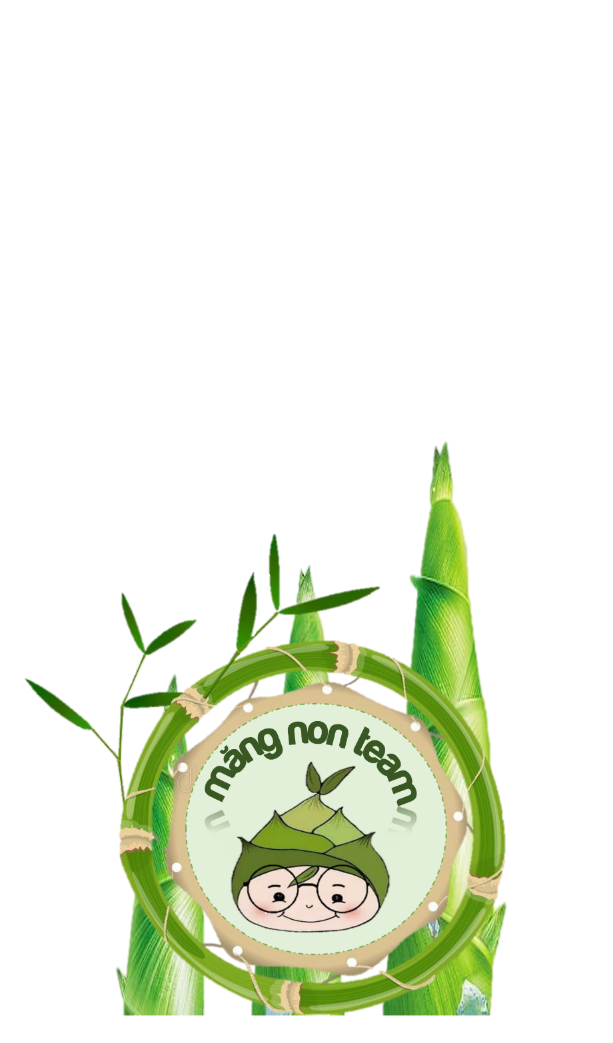 MĂNG NON – TÀI LIỆU TIỂU HỌC 
Mời truy cập: MĂNG NON- TÀI LIỆU TIỂU HỌC/ Facebook
SĐT ZALO : 0382348780 - 0984848929